İslam Medeniyeti ve Özellikleri
Neler öğreneceğiz?
İslam medeniyeti kavramını izah eder.
«Kültür biziz, medeniyet ise yaptıklarımızdır» sözünden ne anlıyorsunuz?
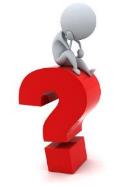 KÜLTÜR;
Kelime olarak «sürmek, ekip biçmek, özenmek, bakmak» gibi anlamlara gelir. Latince kökenli «culture» kelimesinden gelir.
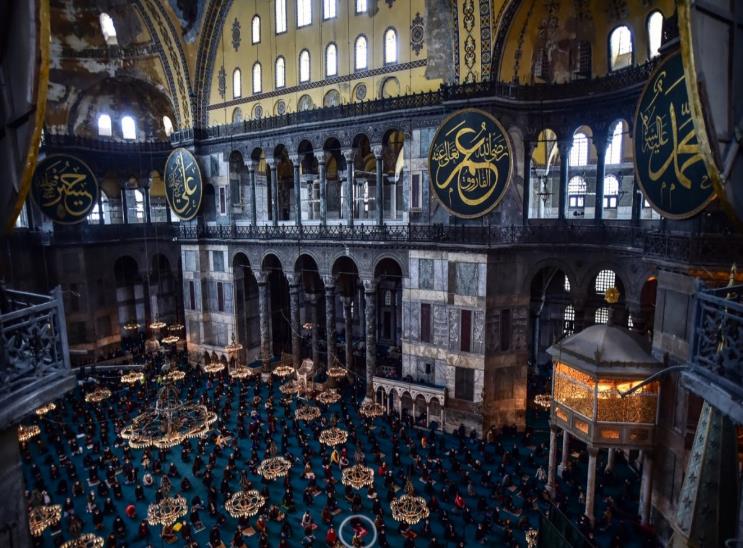 KÜLTÜR;
Toplumların tarihi süreç içerisinde elde ettikleri maddi ve manevi değerleri, yaşam tarzları, övünçleri, davranışları, bunları elde etme ve aktarma yolları, kendilerine özgü inanç ve adetler bütünü olarak tarif edilebilir.
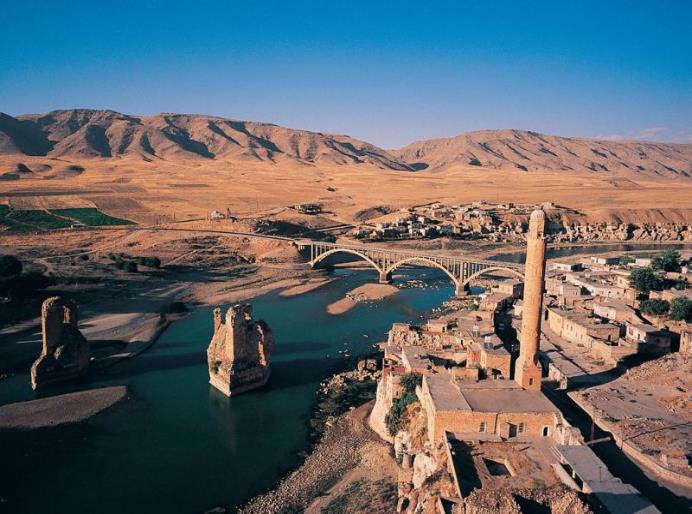 MEDENİYET
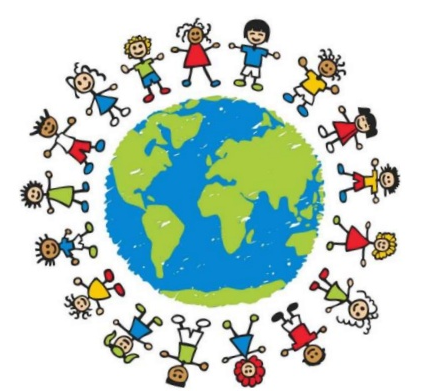 Kelime olarak «şehirli, şehirde oturan» anlamına gelir. Uygarlık ile benzer manada kullanılır.
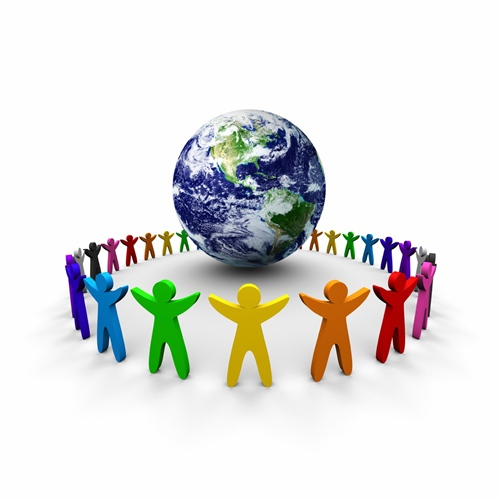 Kültür ve medeniyet kavramları zaman zaman aynı manada kullanılsa da bilim insanları bu iki kavramı farklı kabul etmişler ve farklı tanımlamışlardır.
Her milletin kendine ait bir kültürü vardır. Bu kültürün gelişmesinden medeniyet oluşmaya başlar ve diğer milletlerden de medeniyet unsurları alarak gelişir. Medeniyet çok fazla gelişirse «dejenere» olabilir.
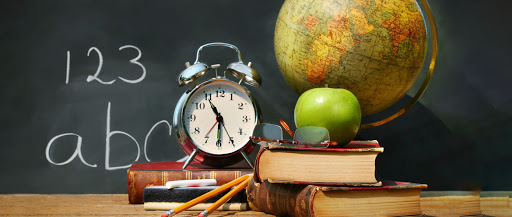 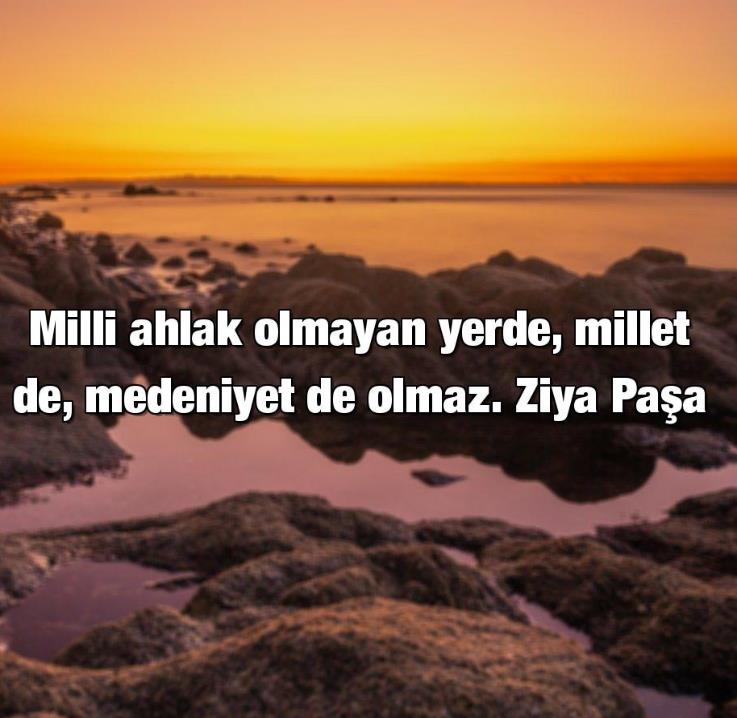 Medeniyetler belli noktalarda ortaklık arz etmiş olsa da her milletin sahip olduğu medeniyeti diğerlerinden farklılaştıran özellikleri de vardır. Bu özelliklerin başında ise «din» gelir.
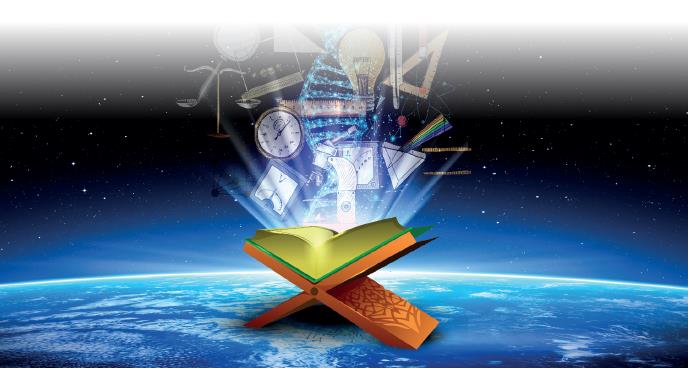 Batı medeniyeti: Hristiyan milletler
İslam medeniyeti: Müslüman milletler
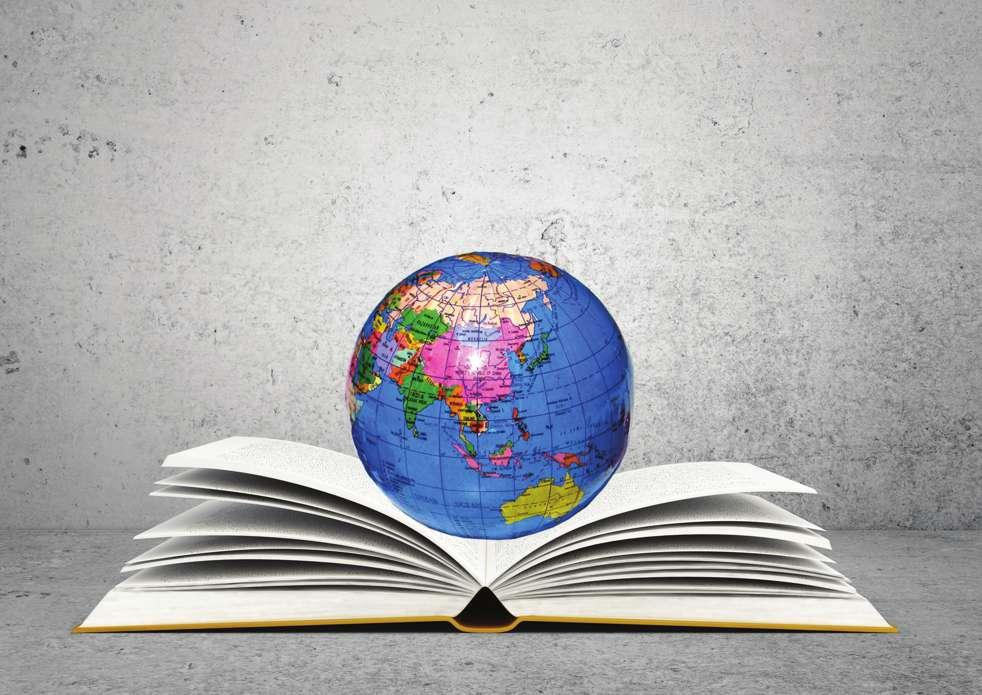 Medeniyetleri ayıran temel husus, maddi ürünlere ruh veren manevi değerlerdir.
Tarihsel süreç içinde farklı medeniyetler kurulmuştur. Bu medeniyetler ya onu oluşturan milletin ismi ile Sümer, Babil, Çin, Hint, Yunan, Mısır, İran gibi
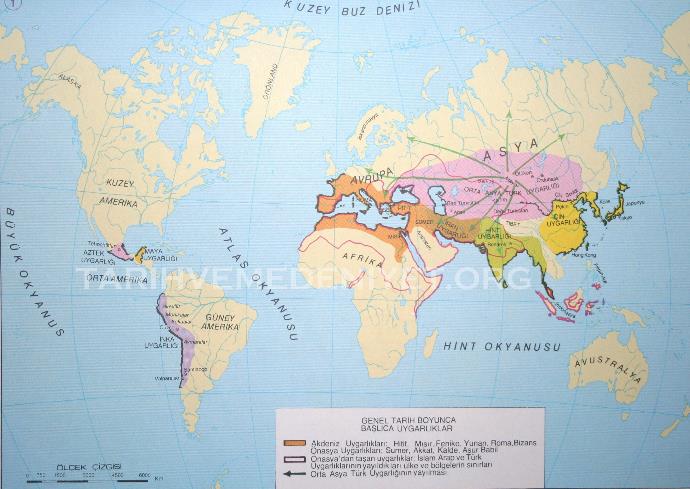 Ya Avrupa, Amerika gibi çıktıkları bölgelerin ismi ile ya da o medeniyete ait milletlerin inancı ile Hristiyan, Yahudi, İslam medeniyeti şeklinde isimlendirilirler.
Dünya tarihinde etkili olmuş medeniyetlerden biri de 7. yüzyılda ortaya çıkan İslam medeniyetidir.
Endülüs’ten Çin’e kadar geniş bir bölgede hakim olan Türk, Arap, Mısırlı, İranlı başta olmak üzere pek çok toplumun katkısıyla oluşmuş bir medeniyettir.
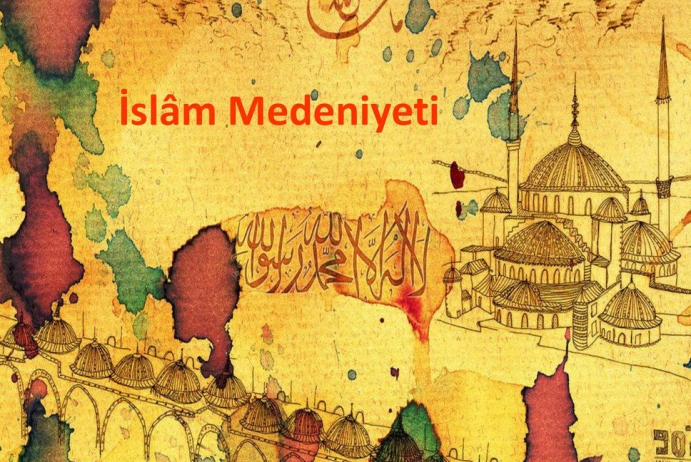 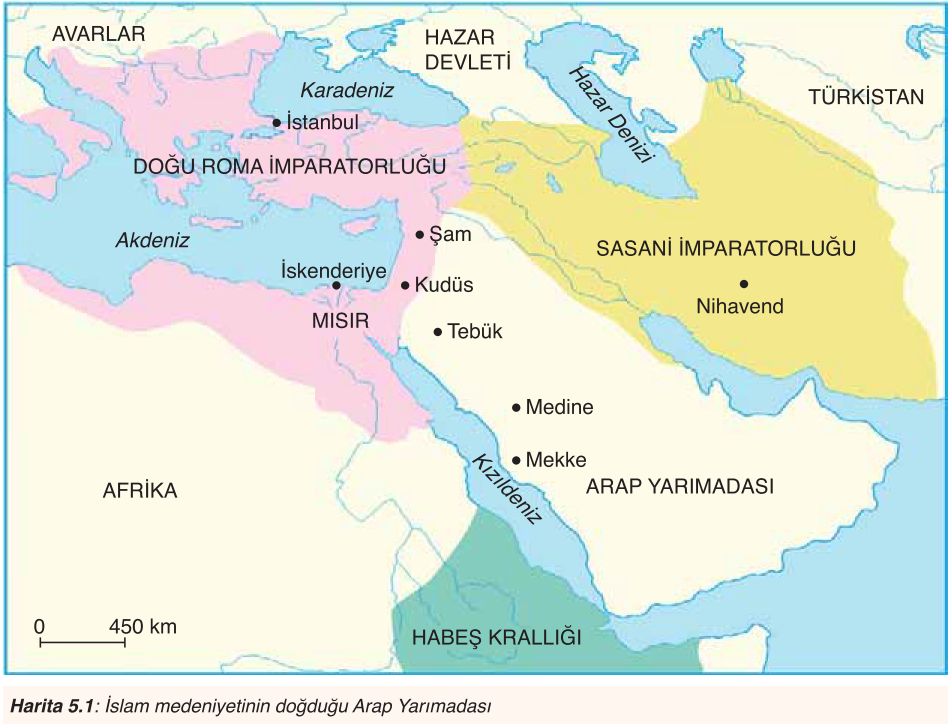 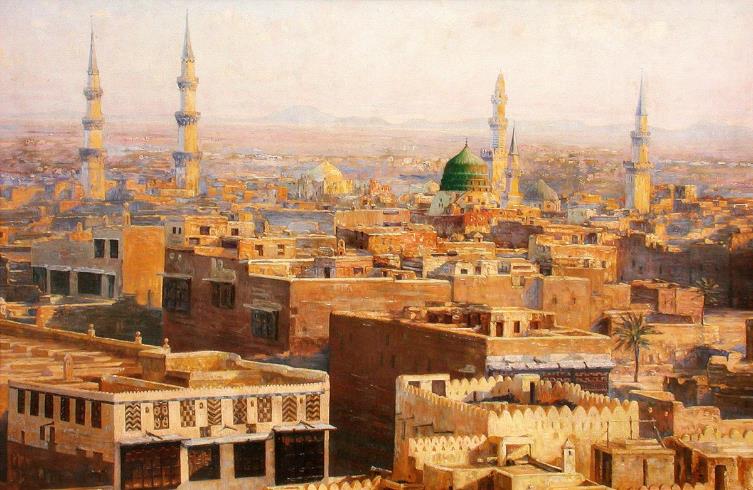 İslam medeniyetinin tohumları Medine’de atılmıştır. Daha sonra Hz. Ebubekir (r.a.) ile başlayan fetihlerle Müslümanlar başlangıçta İran, Mısır, Eski Yunan (Roma) daha sonra Hint ve Çin medeniyetleriyle karşılaşmışlardır.
Müslümanlar kendi inançları koruyarak bu medeniyetlerle etkileşime geçmişlerdir. Bu etkileşim Emeviler döneminde sınırlı kalmakla birlikte Abbasiler zamanında zirveye ulaşmıştır.
https://www.youtube.com/watch?v=JJvKAXMe0SU
İslam medeniyeti, İslam inancını temel alarak farklı medeniyetlerin ürünlerini kendi potasında eriten ve onlarca İslam bilgininin eserleriyle Batı medeniyetinin oluşmasına zemin hazırlayan bir medeniyettir.
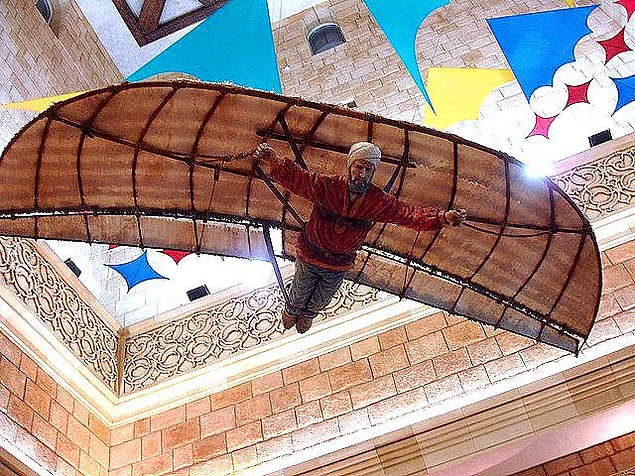 https://www.youtube.com/watch?v=akOXUvt-4J8
İslam medeniyetinin en önemli özelliği vahye dayanmasıdır. Bu medeniyetin esaslarını, kaynağını Kur’ân ve Peygamber Efendimiz’in (s.a.v.) sünnetinden alan «tevhid, evrensellik, ilim, hürriyet, barış» gibi kavramlar oluşturur.
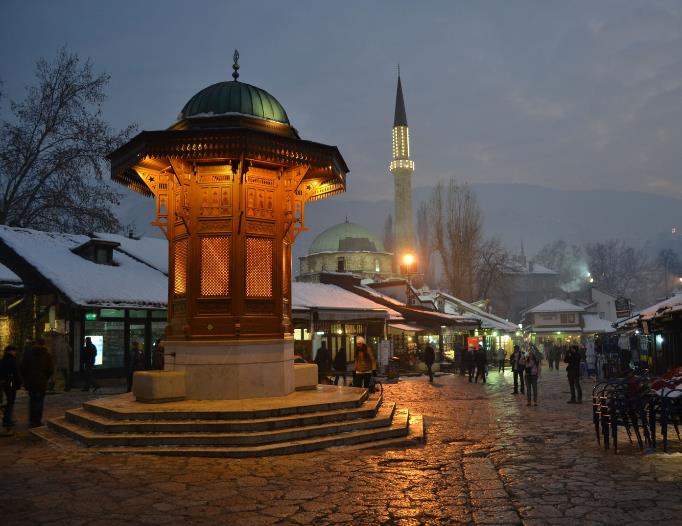 İslam medeniyetinde toplumsal ve ekonomik hayat yardımlaşma, hoşgörü, güven gibi ahlaki değerler üzerine kurulmuştur.
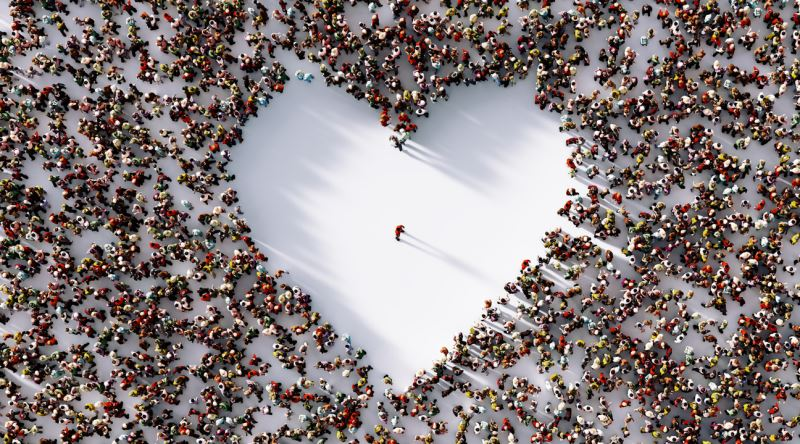 Yönetim anlayışı adalet, emanet, liyakat, ehliyet, meşruiyet, istişare gibi temel esaslar üzerine oluşturulmuştur.
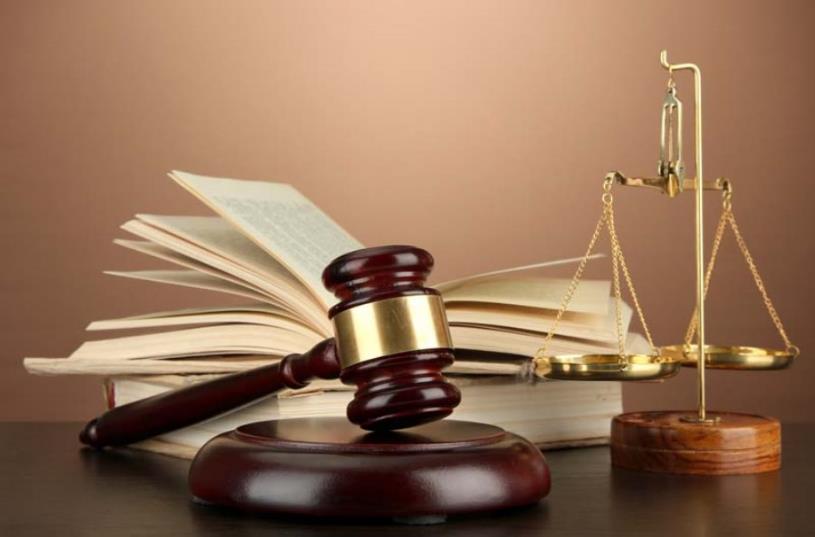 İslam medeniyeti vakıf medeniyetidir. Bu medeniyette insanı insan yapan temel değerler yaşatılmış, aynı zamanda vakıfların getirdiği esaslarla hayvanlar dahi açta açıkta kalmamıştır.
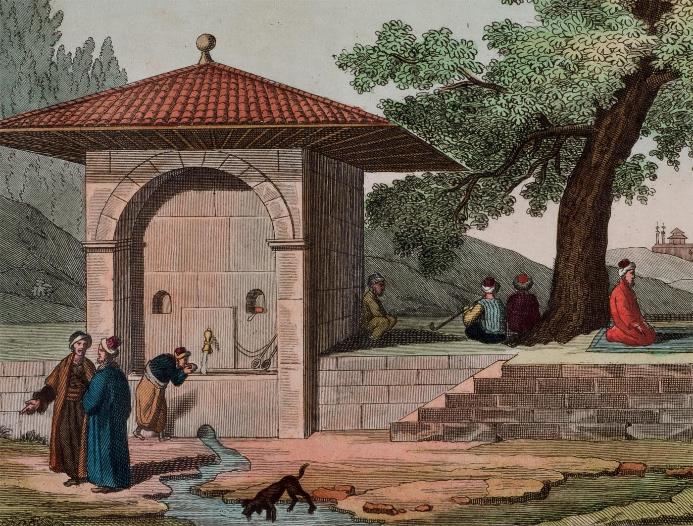 Velhasıl…
İslam medeniyeti hayatın tamamını kuşatan, insan onuruna yakışır bir hayat sunan, evrensel niteliklere sahip büyük bir medeniyettir.
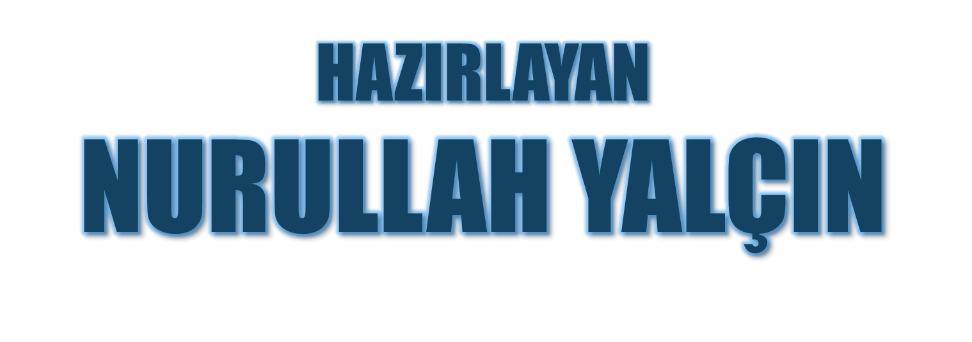 Tekirdağ/Çerkezköy
13.02.2021